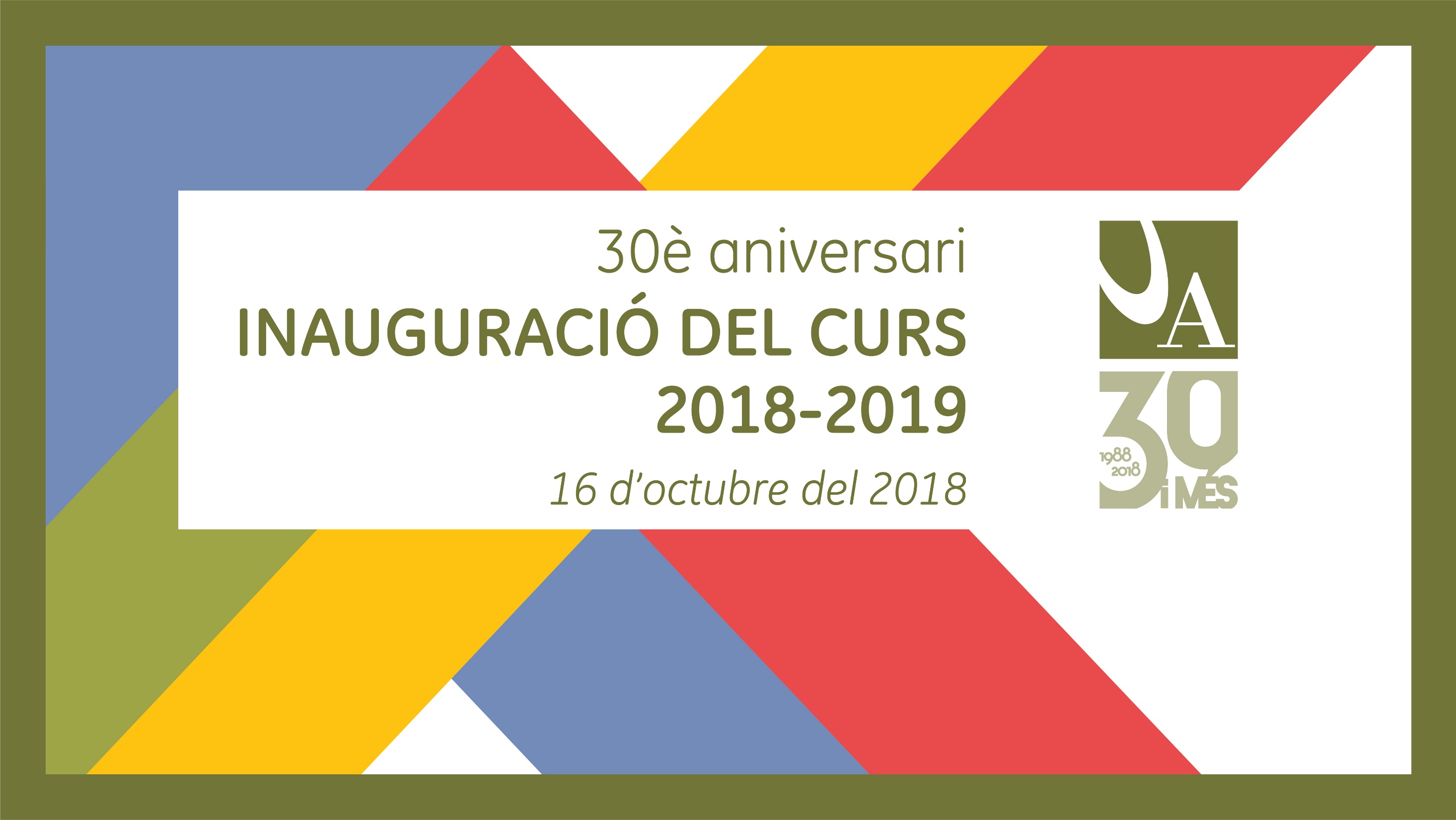 Universitat d’Andorra
Being a local and “national” University
Council of Europe, 18th June 2019Miquel Nicolau i Vila
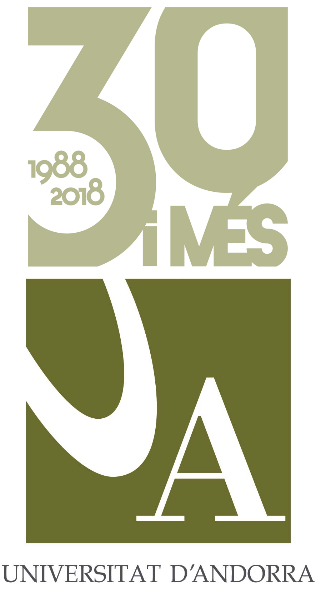 Andorra on the Map
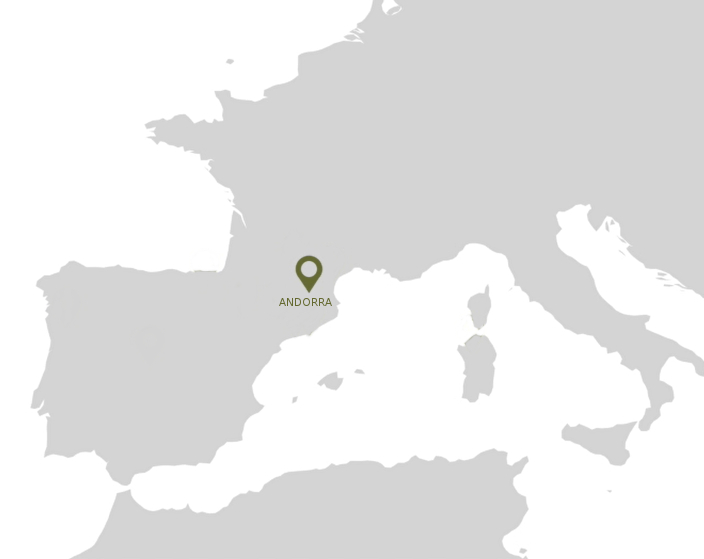 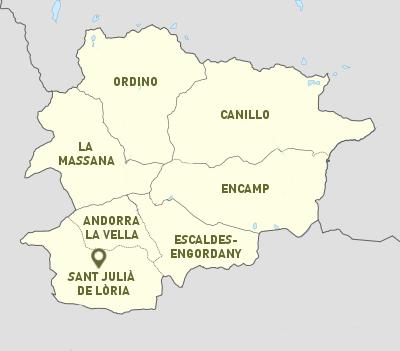 FRANCE
By car 
2 hours from Barcelona and Toulouse 
20 min from Andorra-La Seu airport
1h30 from Lleida high-speed train station
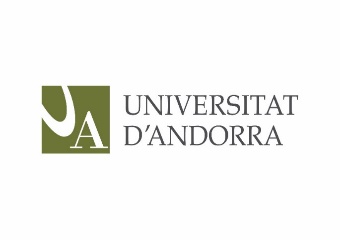 SPAIN
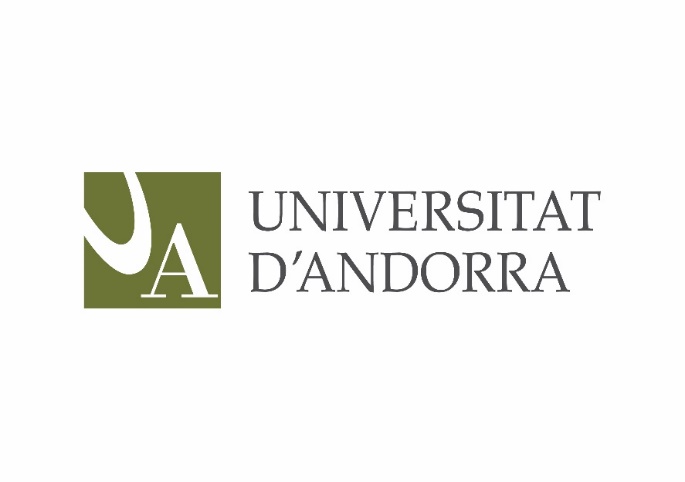 [Speaker Notes: Analitzant l’evolució dels nombre d’estudiants, un any acadèmic més, seguint amb la tendència dels darrers anys, la Universitat d’Andorra ha vist com creixia els nombre d’estudiants que segueixen formacions reglades pròpies fins arribar a la xifra de 395.]
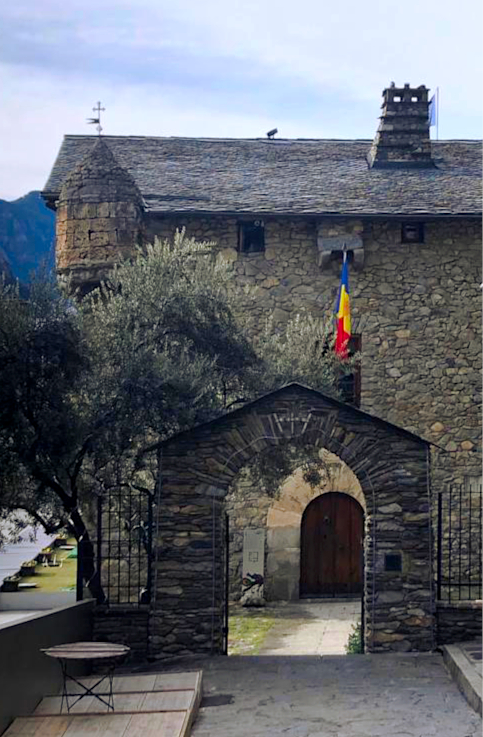 Andorra in Figures
Society
75,000 residents
Total geographical area: 468 km2 
Currency: euro (EUR)
GDP per capita: 35,747 € (2017)
Official language: Catalan
Other languages: Spanish, French, Portuguese, English 
 
Politics
Parliamentary co-principality
March 14th, 1993: signing of the Andorran Constitution
Year of Independence: 1278
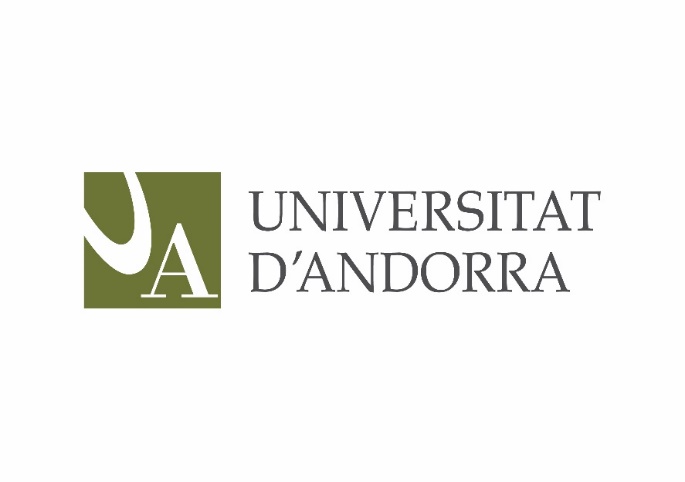 [Speaker Notes: Analitzant l’evolució dels nombre d’estudiants, un any acadèmic més, seguint amb la tendència dels darrers anys, la Universitat d’Andorra ha vist com creixia els nombre d’estudiants que segueixen formacions reglades pròpies fins arribar a la xifra de 395.]
Education in Andorra
Three public systems – 11.042 students (age: 3-18) (2017)
Andorran (1982)
(Lang.: Catalan)
French (1900)
(Lang.: French)
Spanish
(1880, 1930)
(Lang. Cat. & Spa.)
2.969 students (26,9%)
4.472 students (40,5%)
3.601 students (32,6%)
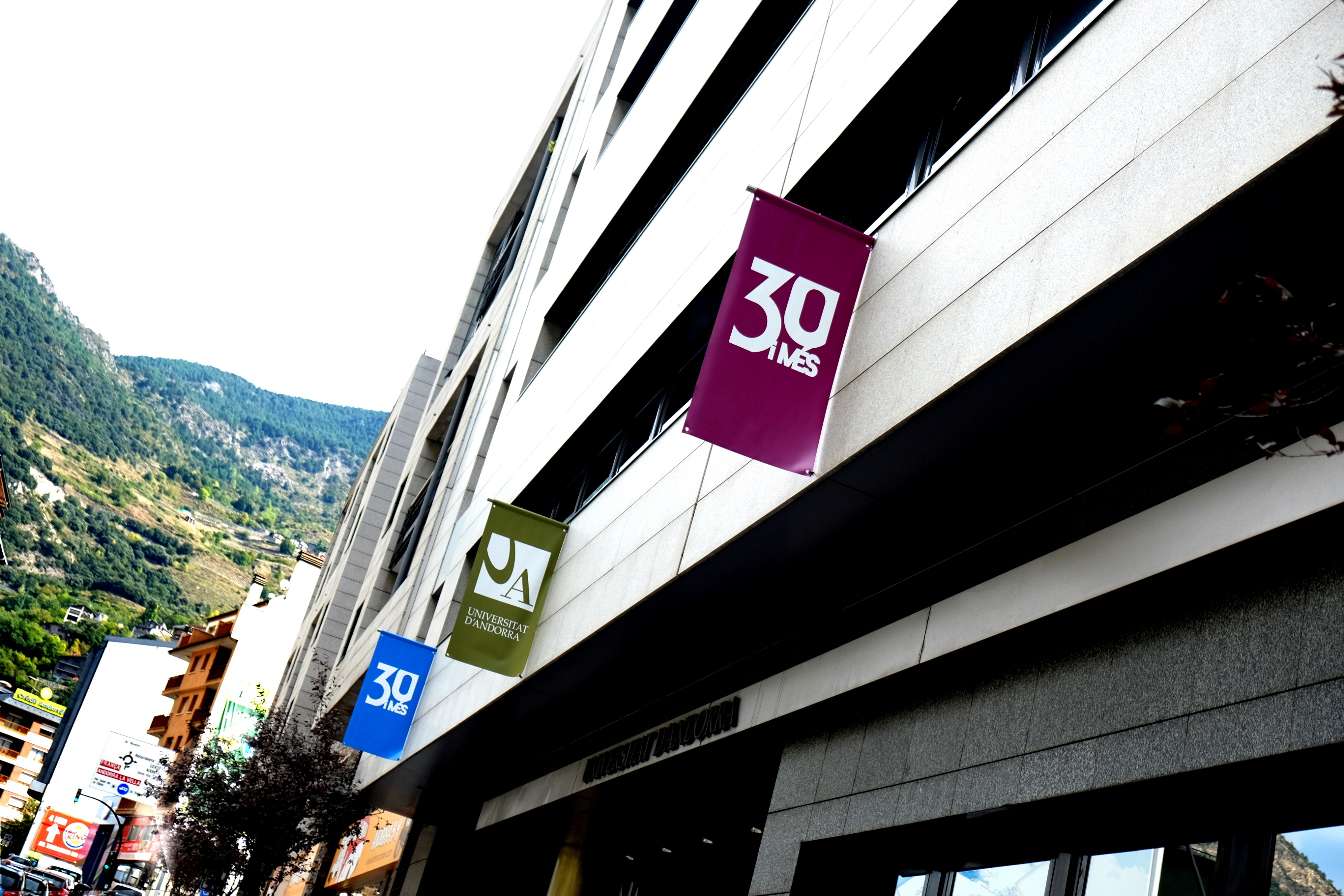 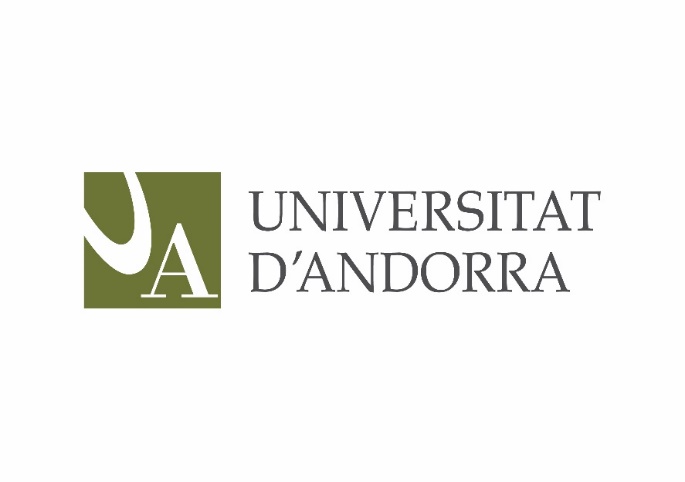 [Speaker Notes: Analitzant l’evolució dels nombre d’estudiants, un any acadèmic més, seguint amb la tendència dels darrers anys, la Universitat d’Andorra ha vist com creixia els nombre d’estudiants que segueixen formacions reglades pròpies fins arribar a la xifra de 395.]
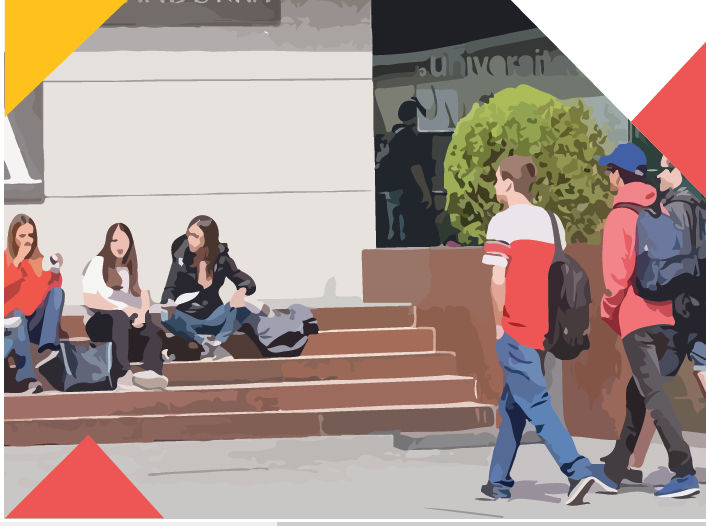 Where do Andorran Students study?
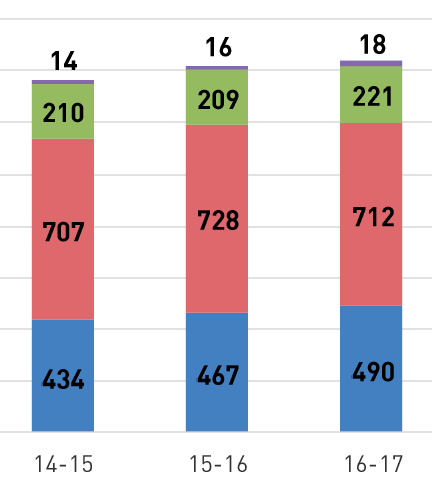 (1,3%)
(15,3%)
Others
France
Spain
(49,4%)
Andorra
(34,0%)
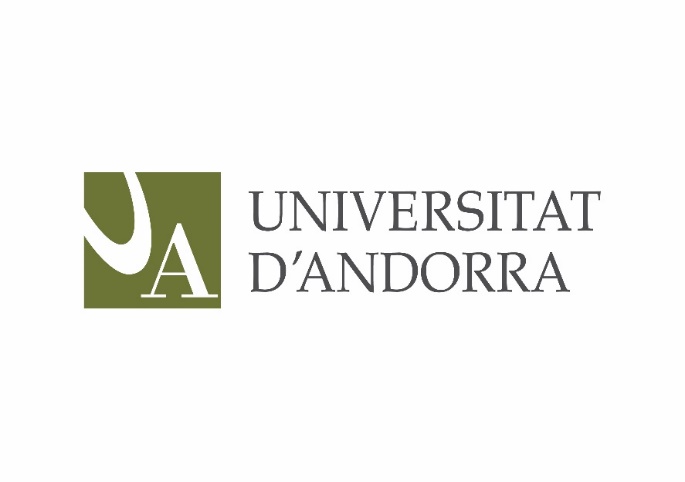 © Andorra Turisme
[Speaker Notes: Analitzant l’evolució dels nombre d’estudiants, un any acadèmic més, seguint amb la tendència dels darrers anys, la Universitat d’Andorra ha vist com creixia els nombre d’estudiants que segueixen formacions reglades pròpies fins arribar a la xifra de 395.]
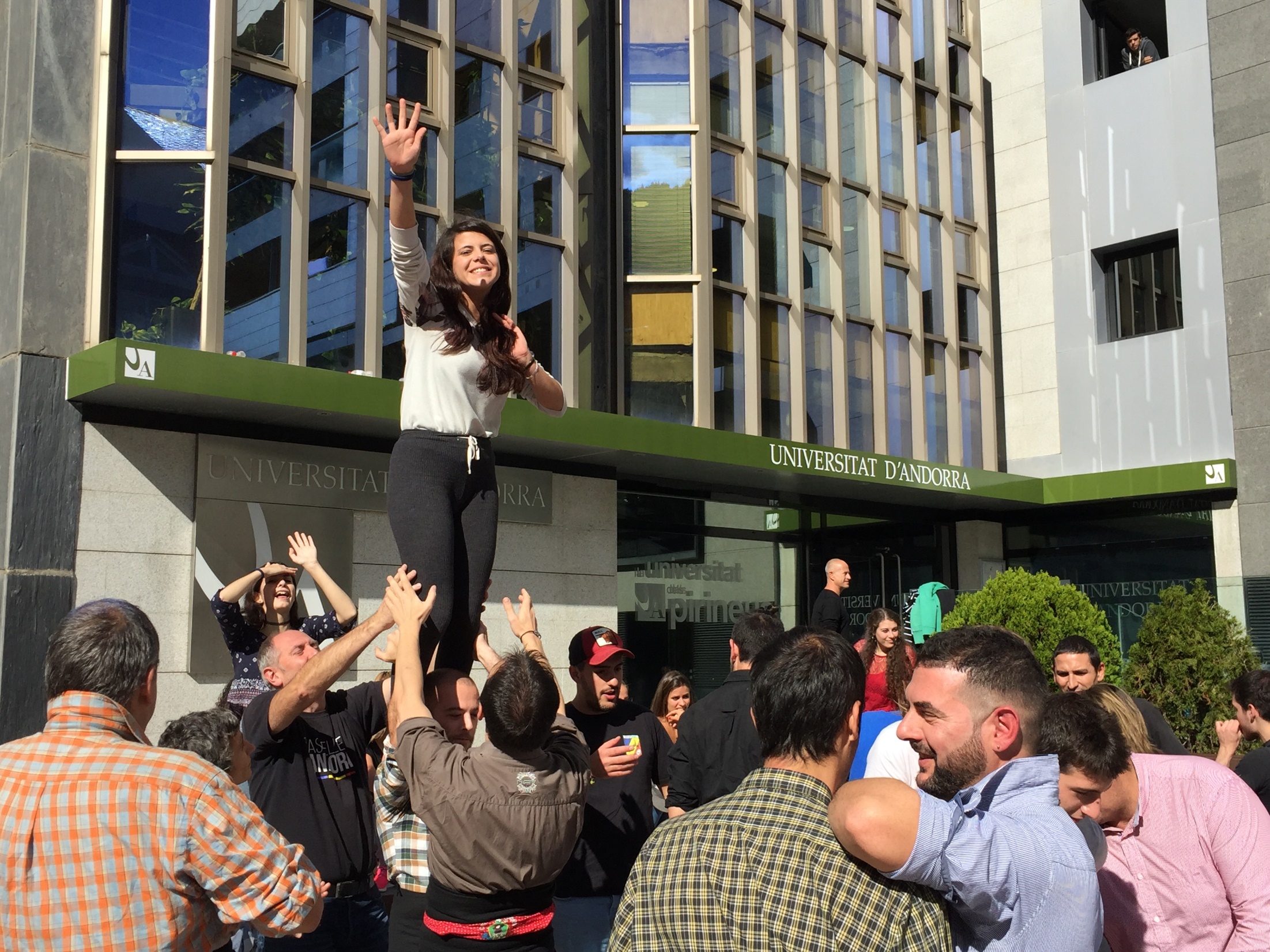 Universitat d’Andorra (UdA)
University of Andorra (UdA)
30 years of experience in higher education. Since 1988:
15,200 enrolments 
Nearly 600 courses

Urban campus located in Sant Julià de Lòria, built in 2004
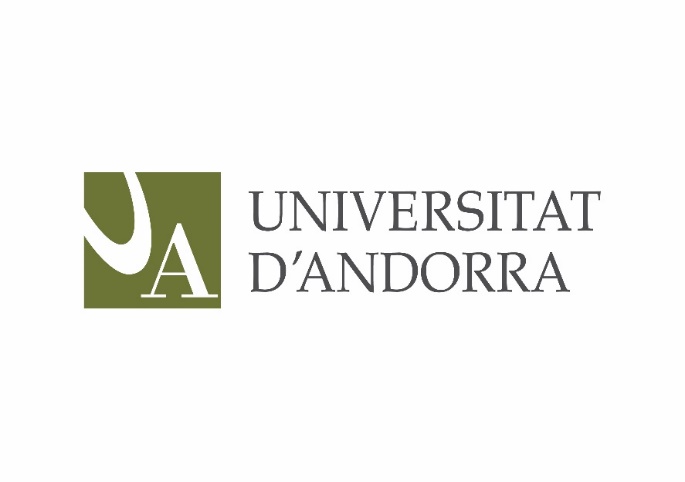 [Speaker Notes: Analitzant l’evolució dels nombre d’estudiants, un any acadèmic més, seguint amb la tendència dels darrers anys, la Universitat d’Andorra ha vist com creixia els nombre d’estudiants que segueixen formacions reglades pròpies fins arribar a la xifra de 395.]
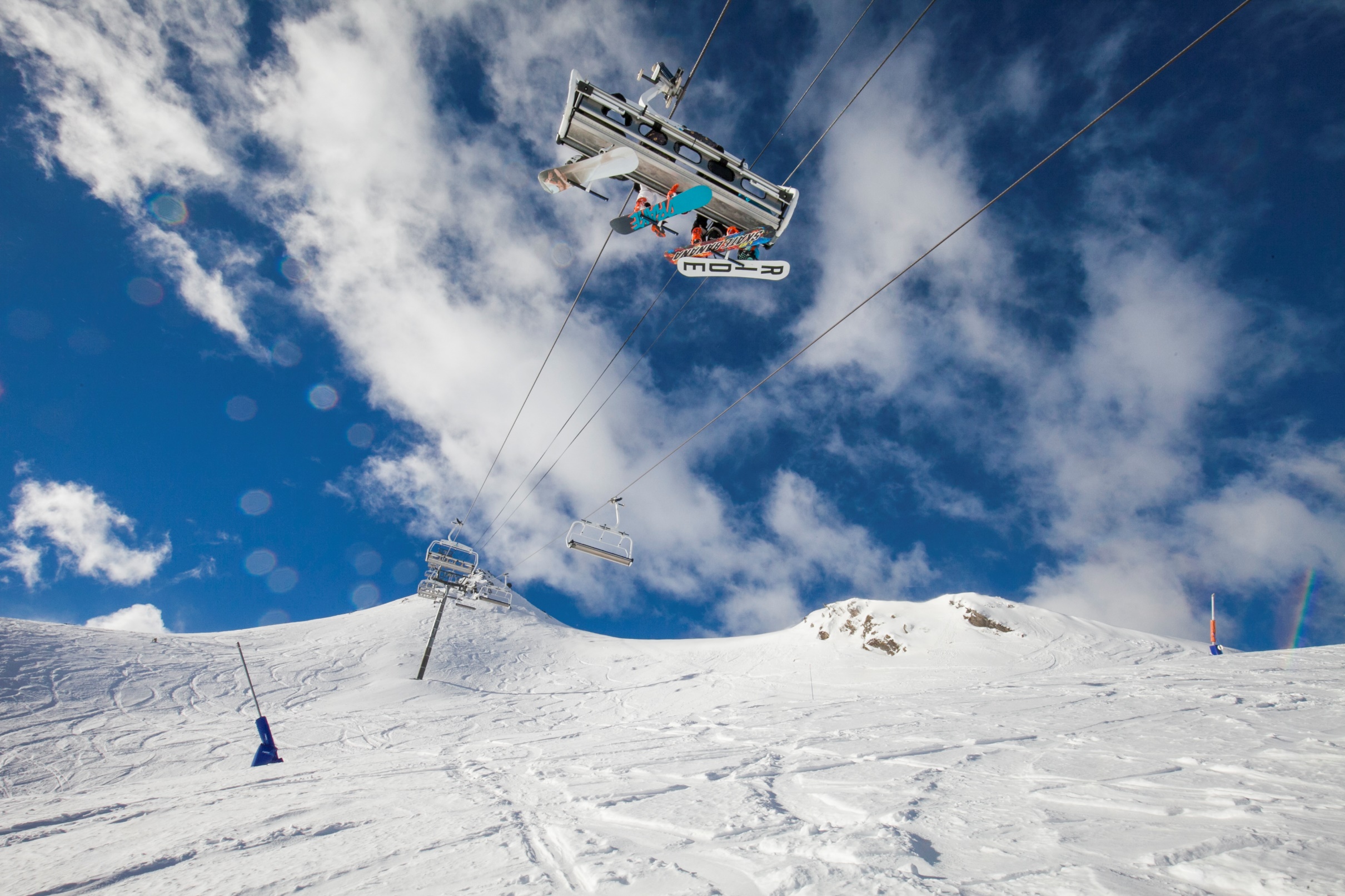 UdA in Figures (2017-2018)
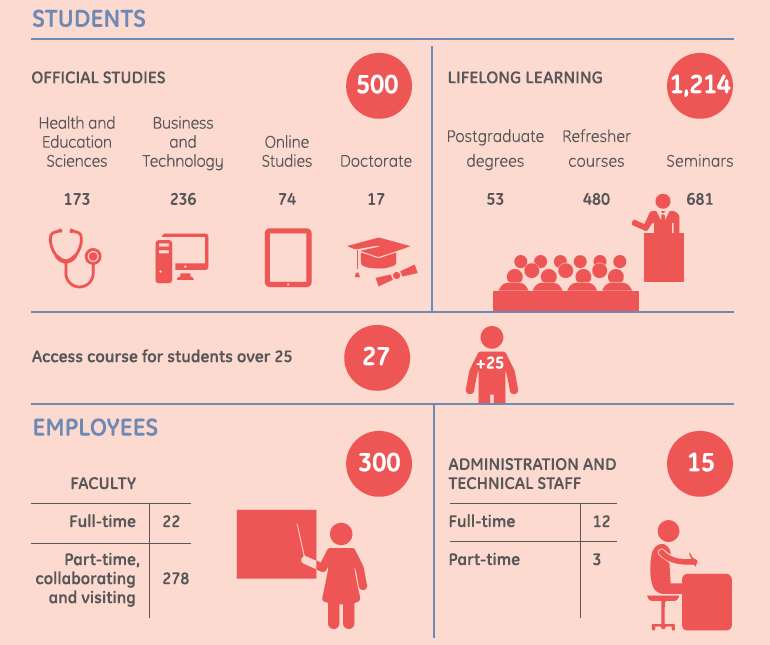 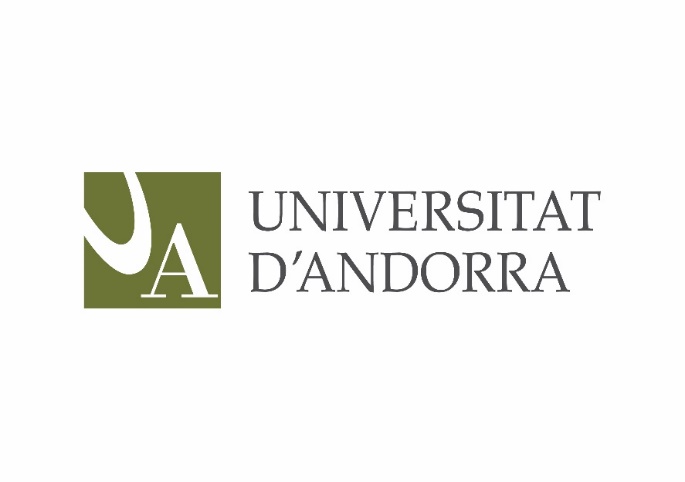 © Grandvalira
[Speaker Notes: Analitzant l’evolució dels nombre d’estudiants, un any acadèmic més, seguint amb la tendència dels darrers anys, la Universitat d’Andorra ha vist com creixia els nombre d’estudiants que segueixen formacions reglades pròpies fins arribar a la xifra de 395.]
Historical Summary 1988-2018
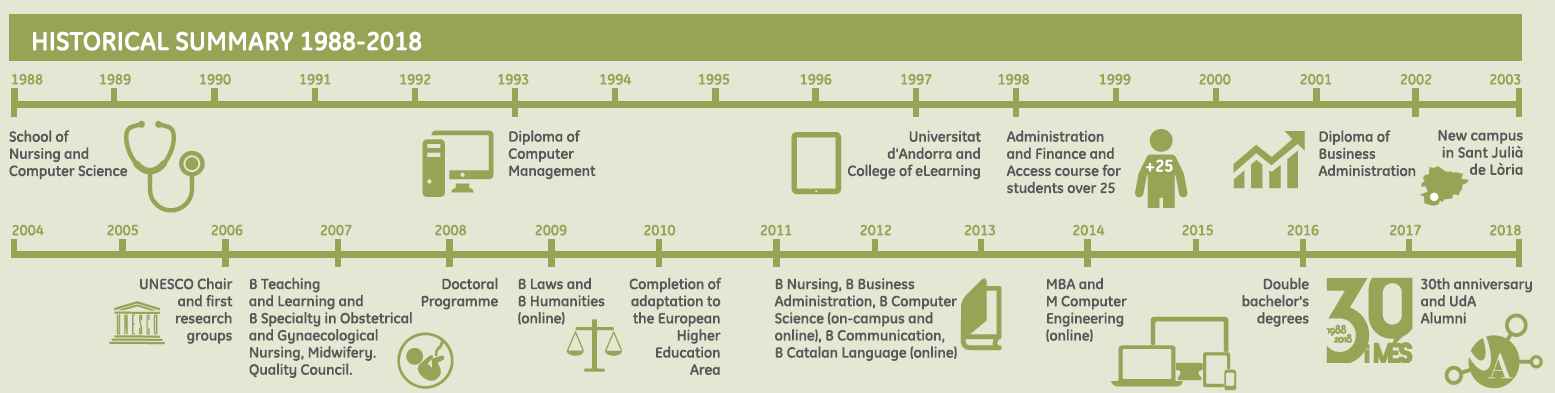 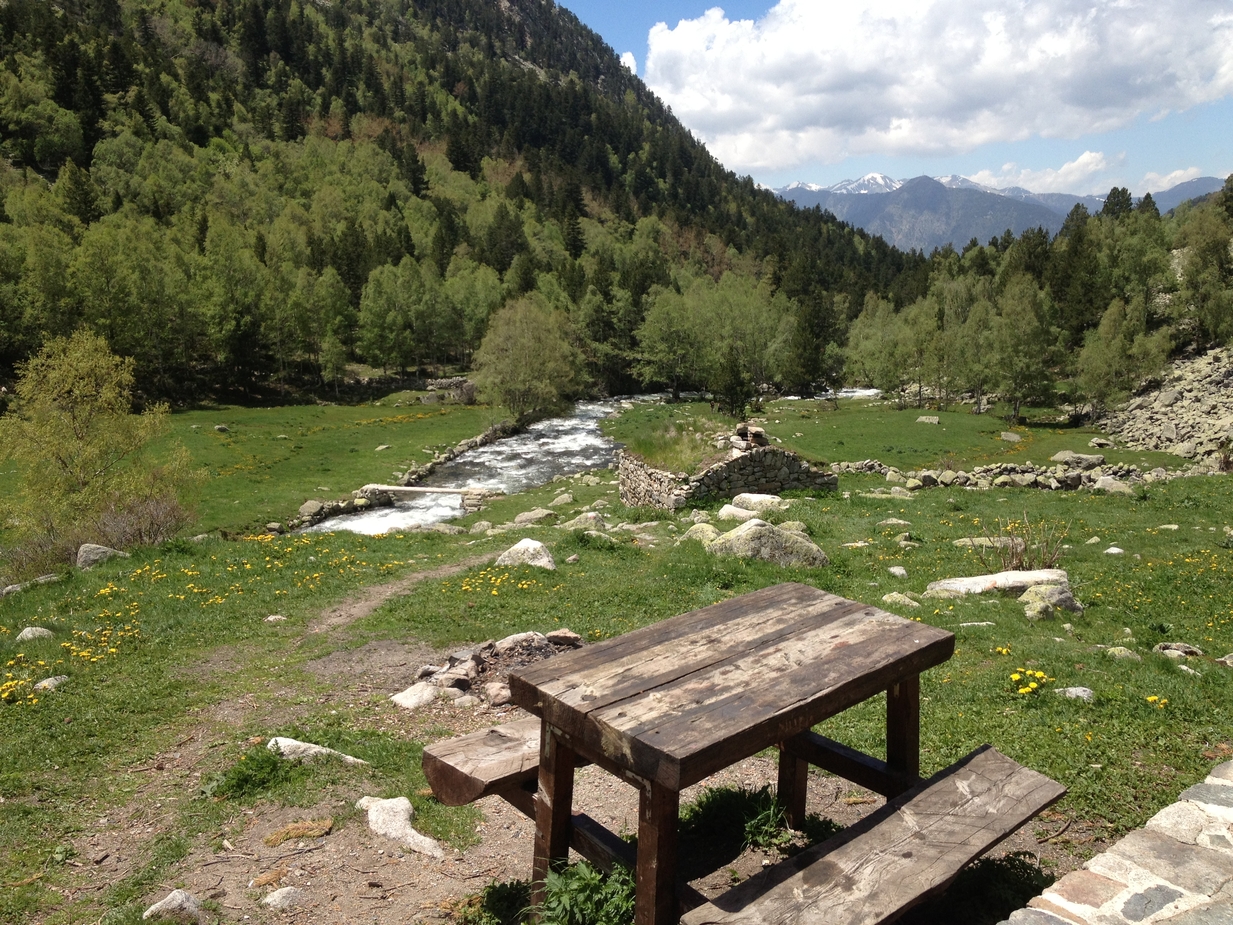 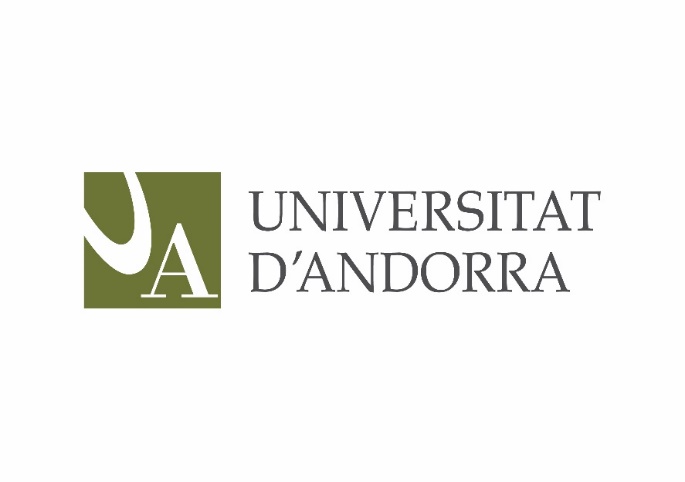 [Speaker Notes: Analitzant l’evolució dels nombre d’estudiants, un any acadèmic més, seguint amb la tendència dels darrers anys, la Universitat d’Andorra ha vist com creixia els nombre d’estudiants que segueixen formacions reglades pròpies fins arribar a la xifra de 395.]
A unique University
National, regional and international vision and inclusive institution
Personalised teaching, classes limited to 35 students
Theoretical and applied training
Faculty from both the academic and professional worlds
Teaching experience via both on-campus and online formats
High levels of employability (>95%)
Intensive LLL Institution with constantly new course offerings
Multilingualism: Catalan and English (ES, FR, PT,  ...)
Quality commitment
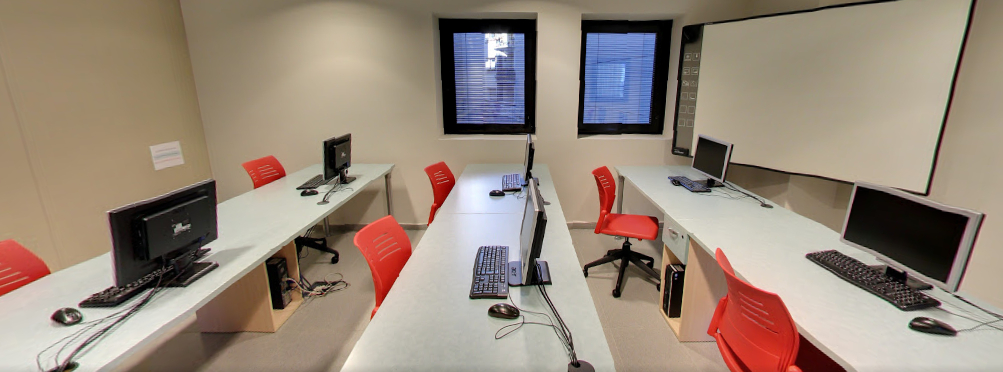 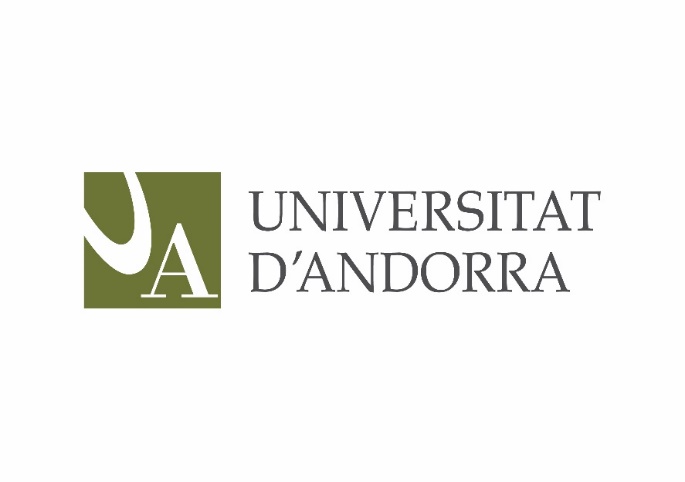 [Speaker Notes: Analitzant l’evolució dels nombre d’estudiants, un any acadèmic més, seguint amb la tendència dels darrers anys, la Universitat d’Andorra ha vist com creixia els nombre d’estudiants que segueixen formacions reglades pròpies fins arribar a la xifra de 395.]
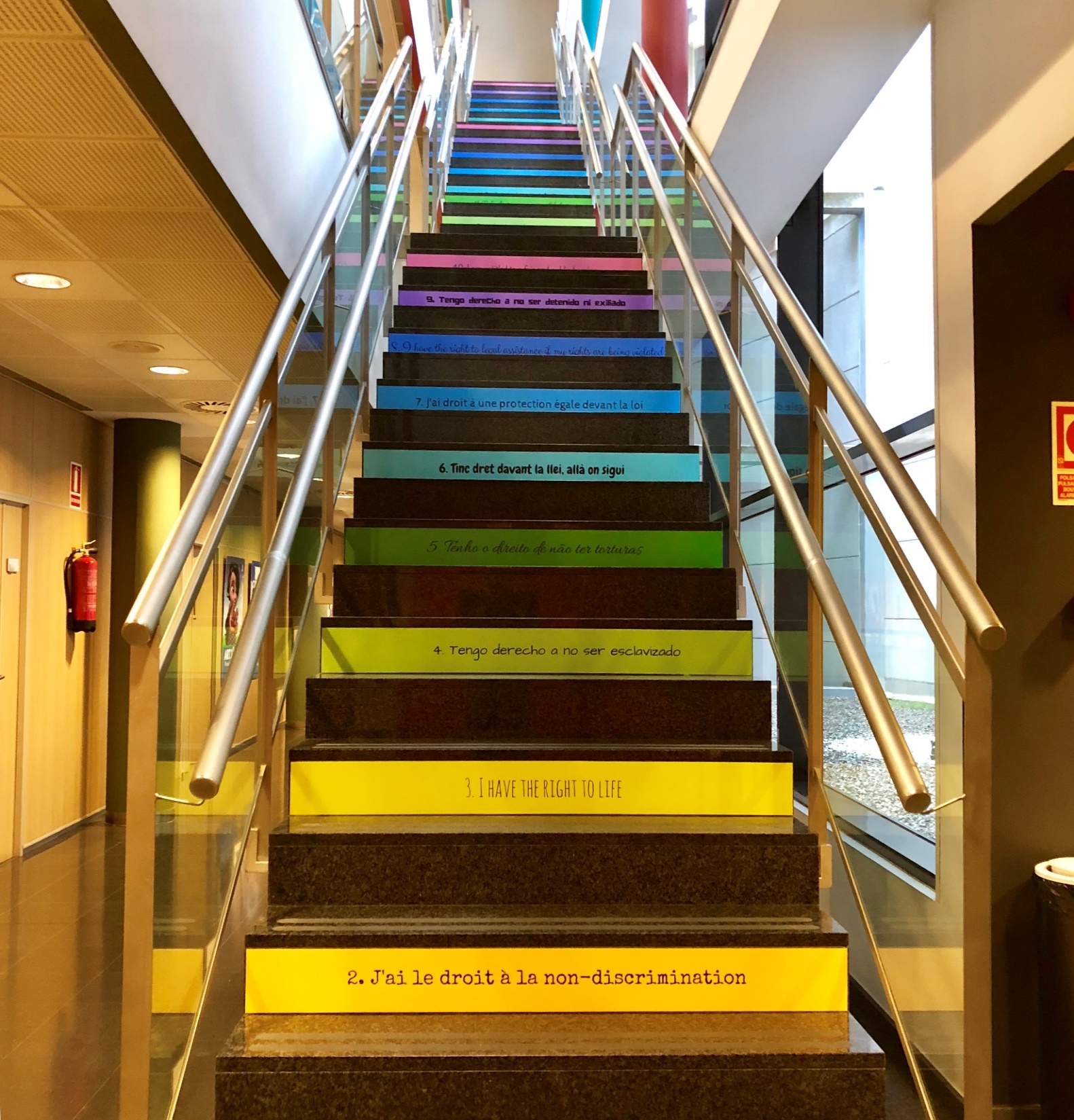 European Higher Education Area
EUROPE
ANDORRA
Bàtxelor
(180 EC* – 3 years)
1st cycle
(180-240 EC*)
DPA
(120 EC*)
Short cycle
(120 EC*)
Màster
(120 EC* – 2 years)
2nd cycle
(60-90-120 EC*)
Doctorat
(3 years)
3rd cycle
(3 years)
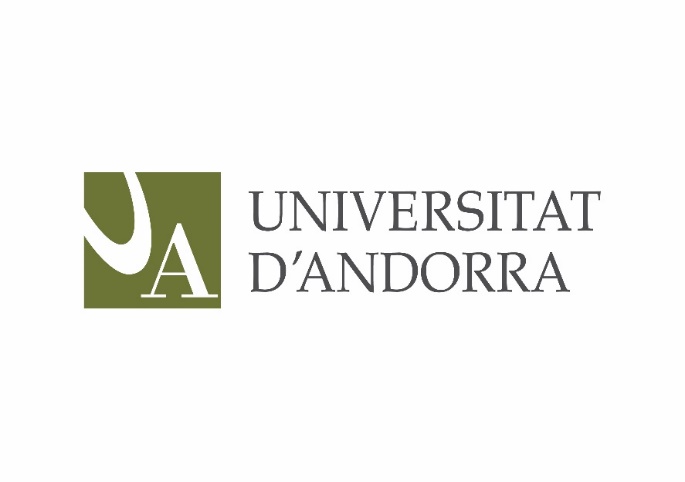 *EC: European credits
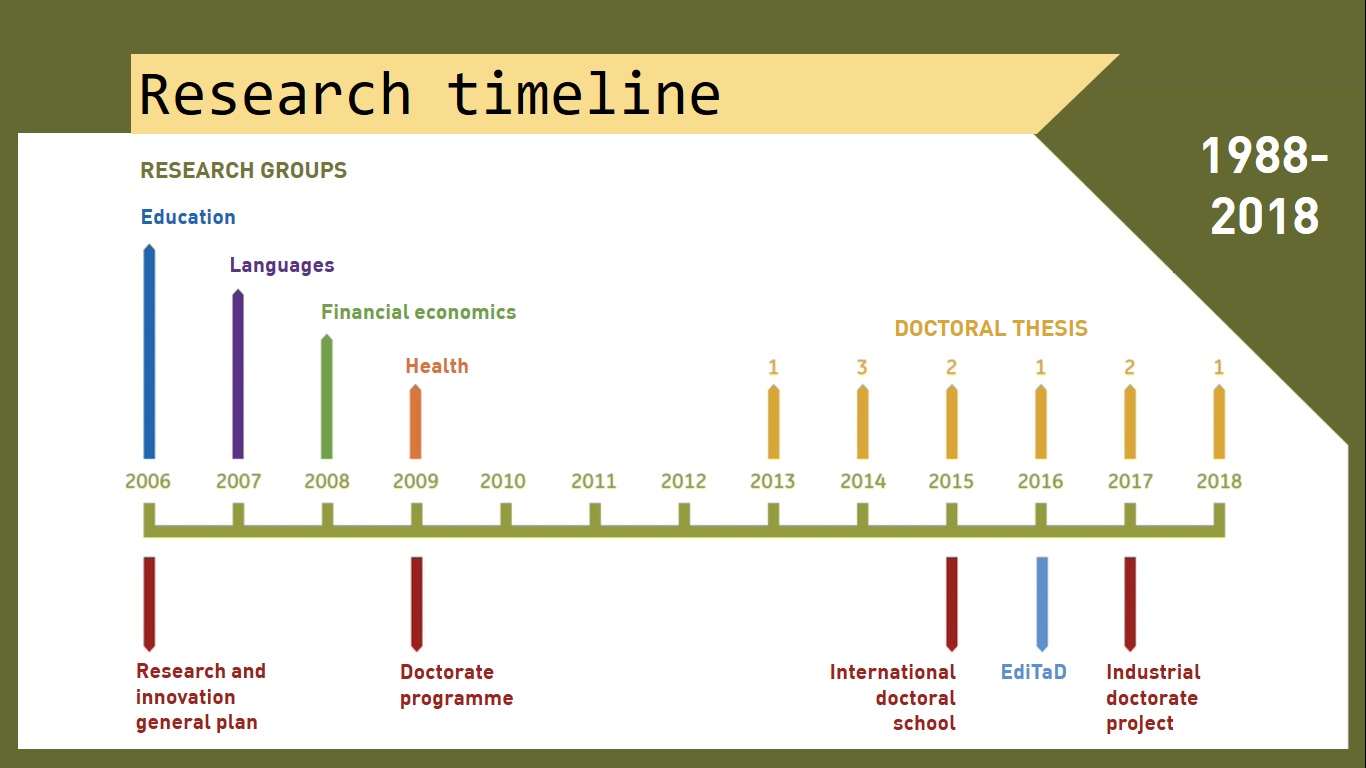 Multidisciplinary PhD Programme
Networking
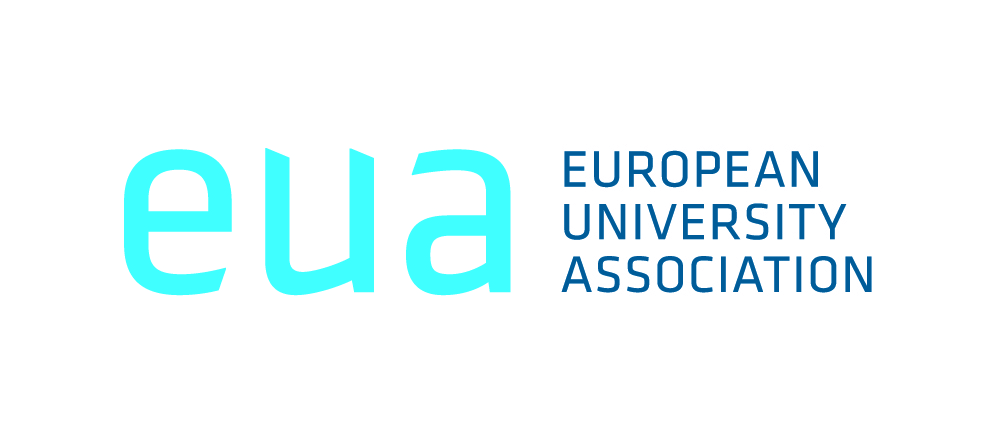 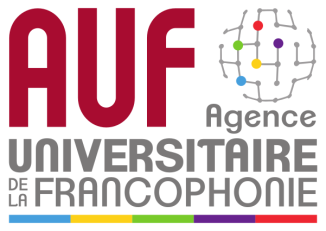 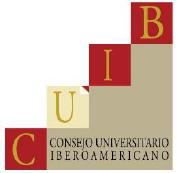 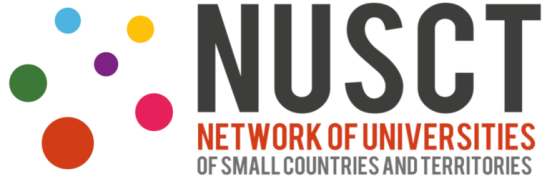 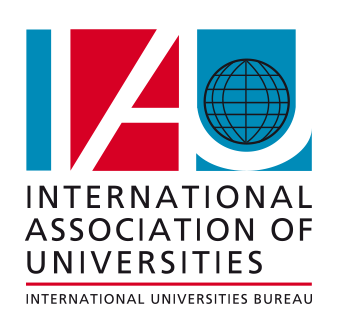 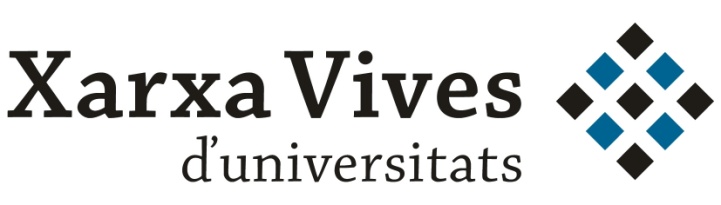 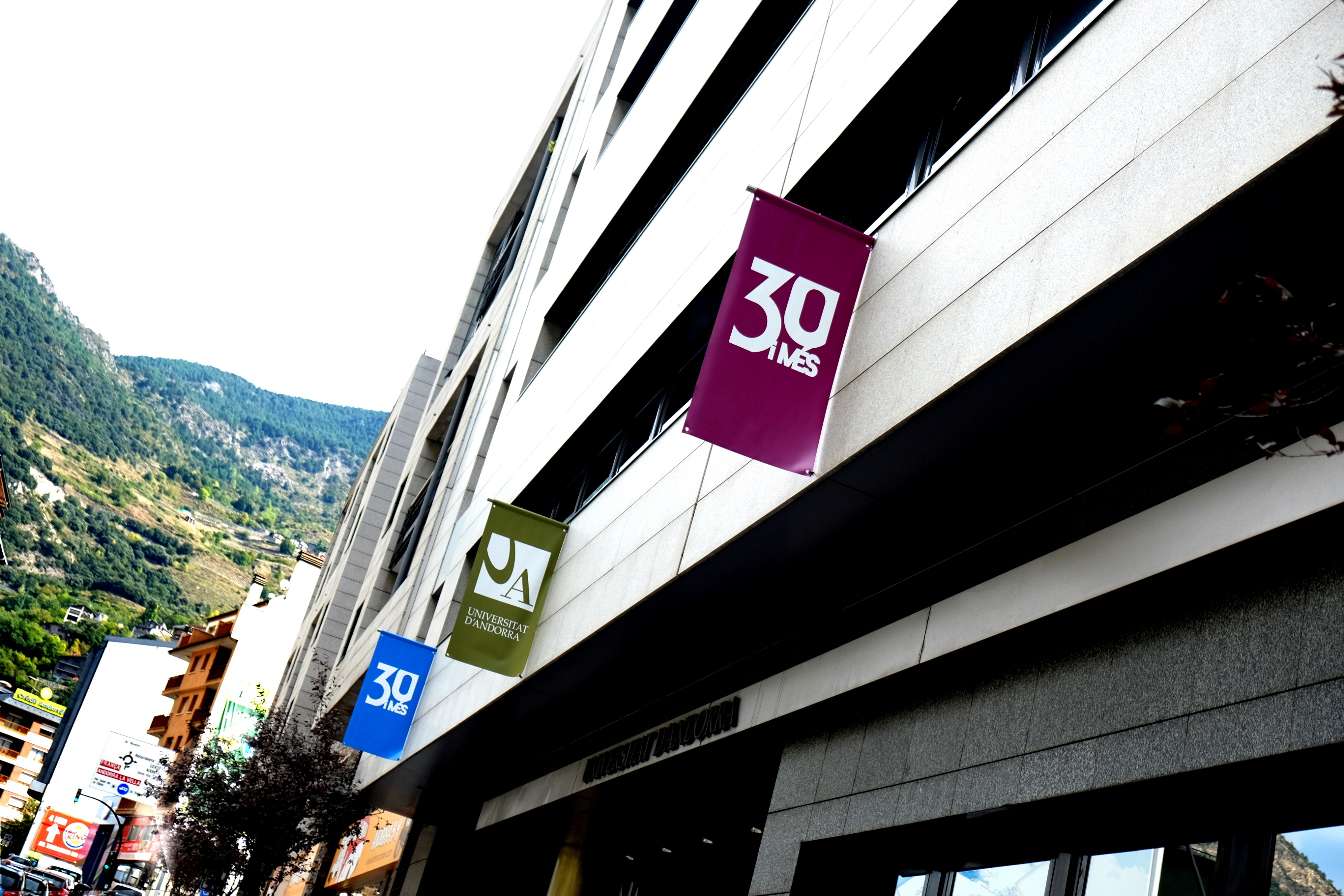 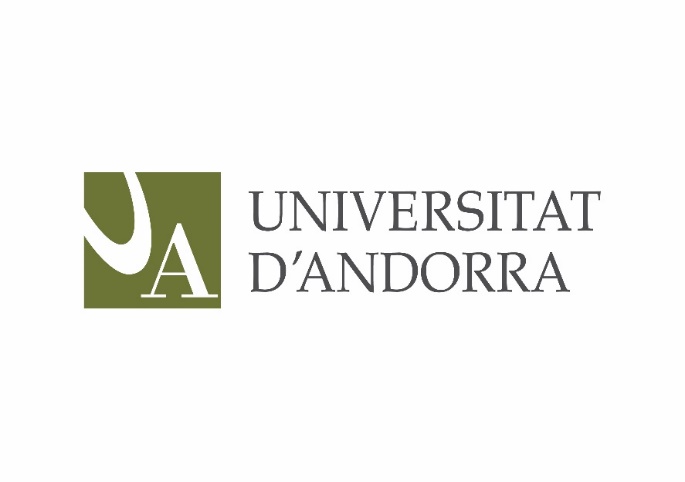 [Speaker Notes: Analitzant l’evolució dels nombre d’estudiants, un any acadèmic més, seguint amb la tendència dels darrers anys, la Universitat d’Andorra ha vist com creixia els nombre d’estudiants que segueixen formacions reglades pròpies fins arribar a la xifra de 395.]
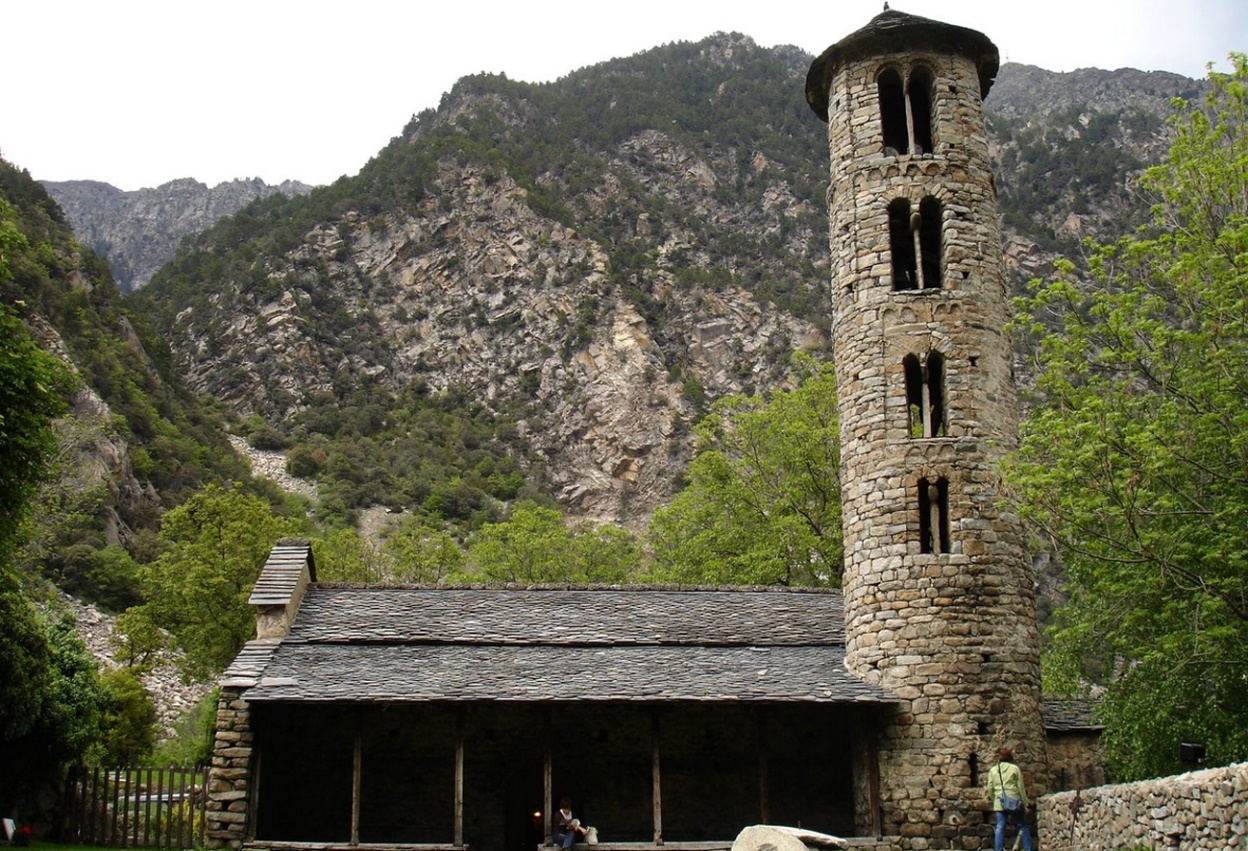 Via Universitària I (2017)
Vives Network: 22 Universities from 4 Countries
Conclusion: The Universities are elitist
UdA
Vives Universities
37,3%
43,6%
Upper Class Students
15,3%
Middle Class Students
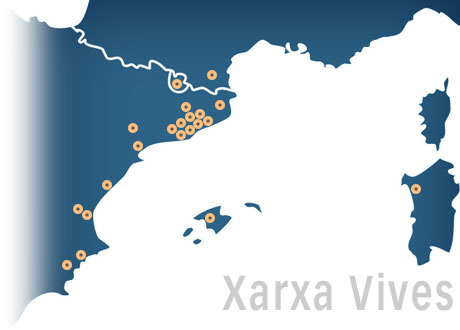 26,7%
Lower Class Students
47,5%
29,8%
UdA: Higher Education as a Social Elevator
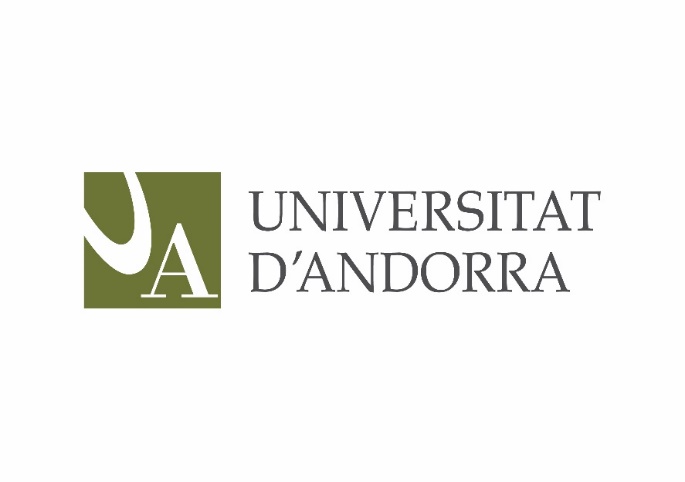 [Speaker Notes: Analitzant l’evolució dels nombre d’estudiants, un any acadèmic més, seguint amb la tendència dels darrers anys, la Universitat d’Andorra ha vist com creixia els nombre d’estudiants que segueixen formacions reglades pròpies fins arribar a la xifra de 395.]
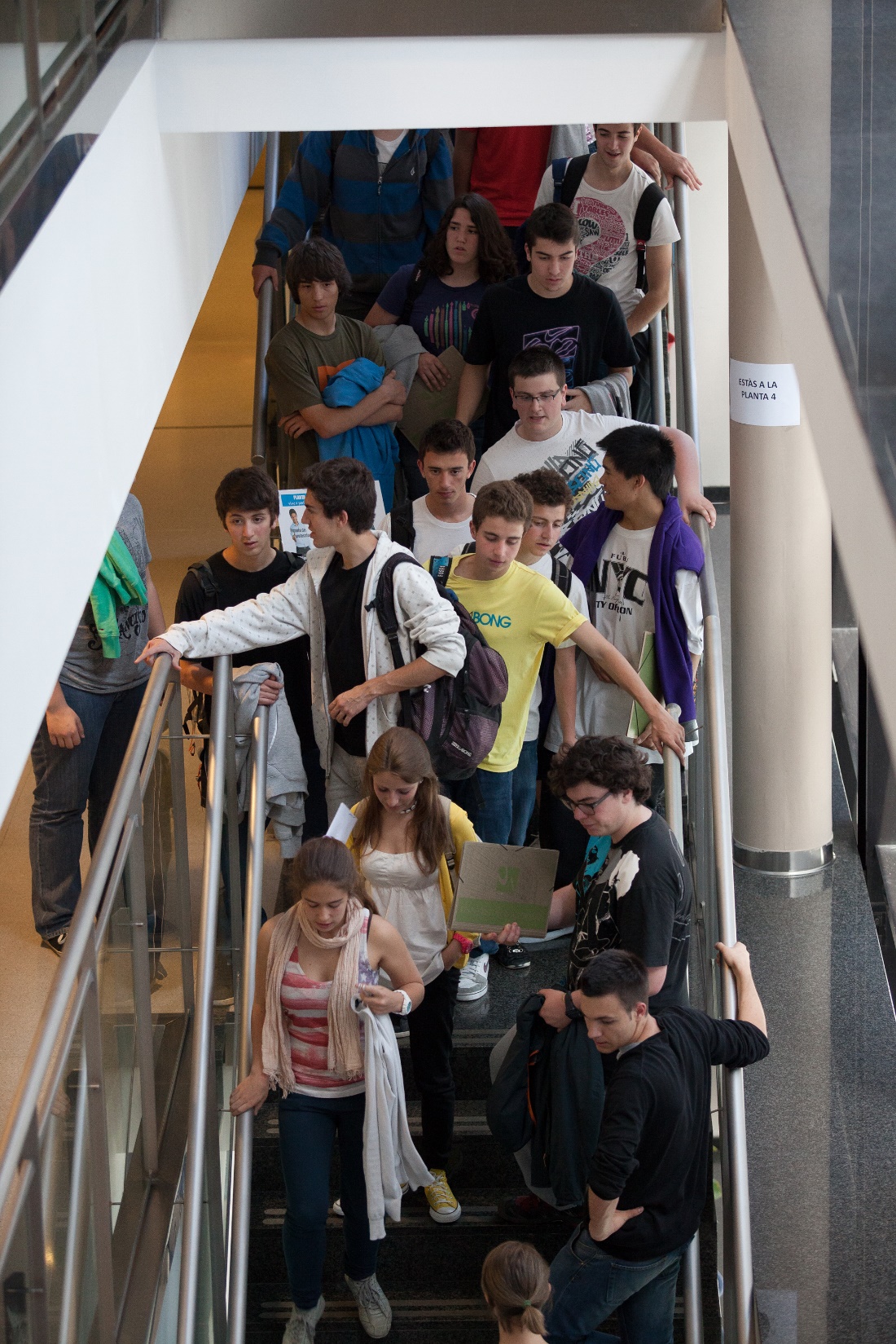 Bachelor of Teaching and Learning
Dual training
Multilingual
Democratic culture
University 
3 days/week
Catalan, French, English
Bachelor’s competences
Content Integrated Language Learning (CLIL)
Main content in Module 5
Internship at school
2 days/week
CDC Descriptors 
(Values, Attitudes, Skills and Knowledge and Critical  thinking)
Intercultural education
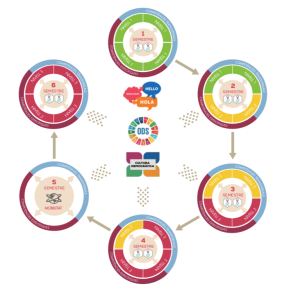 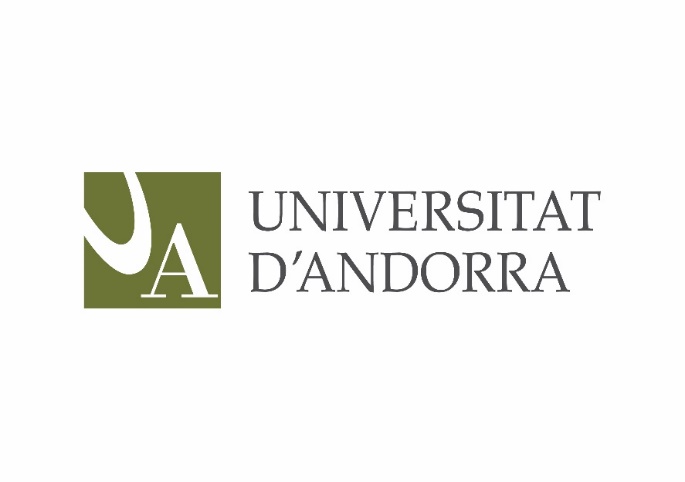 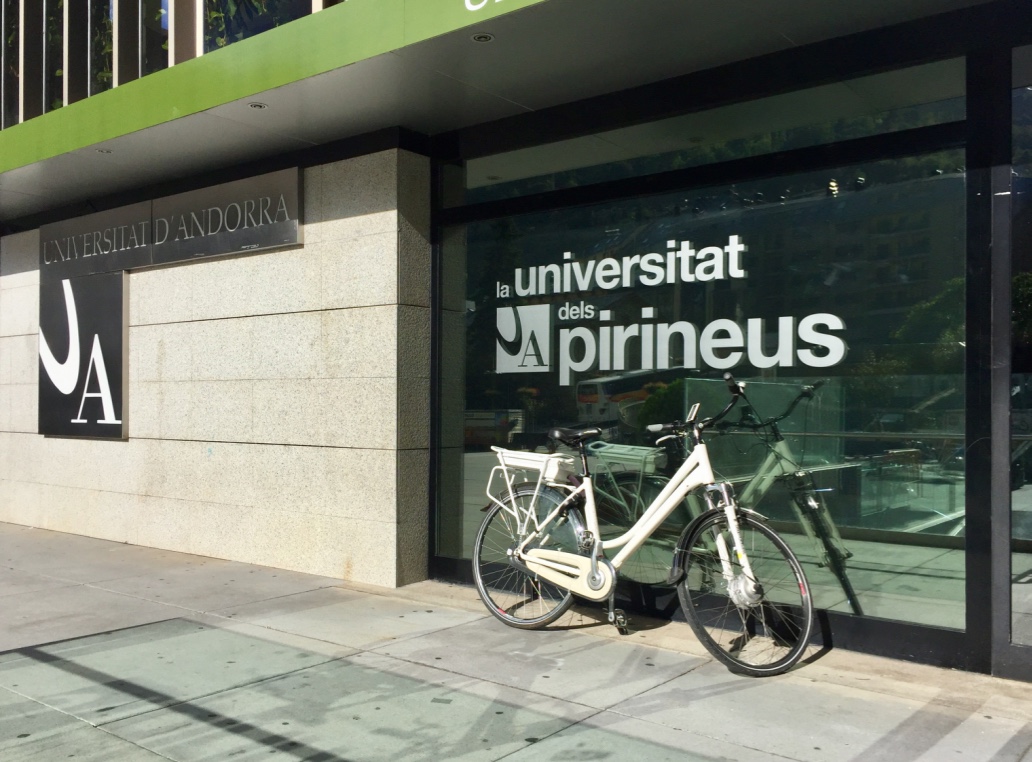 Thank you!
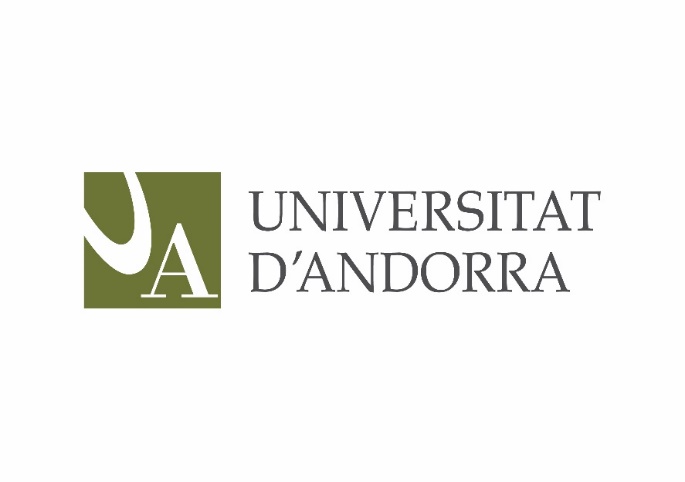